November 2021
Project: IEEE P802.15 Working Group for Wireless Specialty Networks (WSN)

Submission Title: [Beacon and Ranging Frames to Support Downlink TDOA (DL-TDOA) Location Service in 802.15]	
Date Submitted: [16 November 2021]	
Source: [Yongsen Ma and Zhenzhen Ye] Company [Red Point Positioning]	
Re: Call for contributions to SG15.4ab
Abstract:	Presentation, UWB in 802.15, DL-TDOA
Purpose:	Present technical content for consideration by the group
Notice:	This document has been prepared to assist the IEEE P802.15. It is offered as a basis for discussion and is not binding on the contributing individual(s) or organization(s). The material in this document is subject to change in form and content after further study. The contributor(s) reserve(s) the right to add, amend or withdraw material contained herein.
Release:	The contributor acknowledges and accepts that this contribution becomes the property of IEEE and may be made publicly available by P802.15.
Slide 1
Yongsen Ma and Zhenzhen Ye, Red Point Positioning
November 2021
Slide 2
Yongsen Ma and Zhenzhen Ye, Red Point Positioning
November 2021
Beacon and Ranging Frames to Support Downlink TDOA (DL-TDOA) Location Service in 802.15
Slide 3
Yongsen Ma and Zhenzhen Ye, Red Point Positioning
November 2021
Recap: Superframe Structure to Support DL-TDOA [1]
Three main periods in a superframe: Beacon only period (BOP), contention-free period (CFP), contention access period (CAP)
Similar superframe structure in 802.15.4/4z includes TVWS multichannel cluster tree PAN and RCCN. However, to support a generic DL-TDOA location service, we’d like to propose a superframe structure like following
BOP: slot based, as a scheduled access period, for network identification, superframe configuration, frame synchronization, etc.
CFP: slot based, as a scheduled access period, for anchors transmitting messages to provide DL-TDOA location service
CAP: contention access period for supporting other ranging/communication modes (e.g., TWR, UL-TDOA, data communication, etc.)
CFP (for DL-TDOA)
BOP
CAP
[1] Zhenzhen Ye. Downlink TDOA (DL-TDOA) Location Service in 802.15. 15-21-0399-00-04ab
Slide 4
Yongsen Ma and Zhenzhen Ye, Red Point Positioning
November 2021
Recap: Superframe Structure to Support DL-TDOA (Cont’d) [1]
Ranging block structure from 802.15.4/4z for DL-TDOA period
The inter-anchor communication during DL-TDOA procedure is similar to Two-Way Ranging (TWR)
REQ
B
A
RSP
RSP
REQ
CFP (for DL-TDOA)
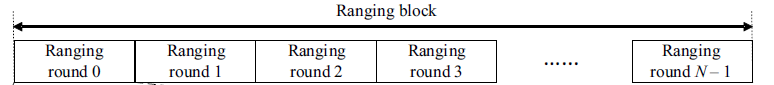 M
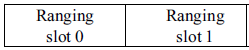 Ranging block = DL-TDOA period
Ranging round = the period of an anchor pair
Ranging slot = the period of transmitting a REQ or RSP frame
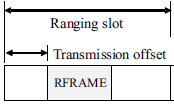 [1] Zhenzhen Ye. Downlink TDOA (DL-TDOA) Location Service in 802.15. 15-21-0399-00-04ab
Slide 5
Yongsen Ma and Zhenzhen Ye, Red Point Positioning
November 2021
Recap: Beacon Frames and IEs to Support DL-TDOA  [1]
Using Enhanced Beacon Frame Format with IEs to convey superframe structure and provide control information (broadcast)
No unstructured MAC payload
HIE contains DL-TDOA PAN descriptor
PIE contains information such as beacon commands (BCMDs), routing information, and other information that may be needed.
[1] Zhenzhen Ye. Downlink TDOA (DL-TDOA) Location Service in 802.15. 15-21-0399-00-04ab
Slide 6
Yongsen Ma and Zhenzhen Ye, Red Point Positioning
November 2021
Outline
Beacon Frames and IEs
Header IE: DL-TDOA PAN Descriptor
Frame Synchronization Specification
Superframe Specification
Payload IE: Beacon Commands
Beacon Slot Request/Response/Confirm
Pending Packet Notification
Routing Information Example
Ranging Frames and IEs
Header IE: Node ID Information
Payload IE: Ranging block/round index, TX timestamp, node location, RX-to-TX reply time, ToF, CFO, etc.
Message Examples: REQ/RSP for Anchor Pair and SS-TWR Type
Slide 7
Yongsen Ma and Zhenzhen Ye, Red Point Positioning
November 2021
DL-TDOA PAN Descriptor IE
Superframe duration & slot unit duration
Beacon slot duration & number of beacon slots
DL-TDOA slot duration & number of DL-TDOA slots
CAP duration
Inactive period duration (if any)
Frame synchronization related information, e.g., Time offset from the SF start, SYNC hop, etc.
Slide 8
Yongsen Ma and Zhenzhen Ye, Red Point Positioning
November 2021
DL-TDOA PAN Descriptor IE: Frame Synchronization Specification
Frame Synchronization Specification Control
In-band/out-of-band control: To indicate whether following fields are sent through in-band (0b01, default), out-of-band (0b10), e.g., narrowband channels, or both (0b11). Time sync between in-band and out-of-band is out of scope of this presentation.
Superframe Time Offset Unit:
0 – Ranging Scheduling Time Unit (RSTU), default
1 – Ranging Counter Time Unit (RCTU)
Reserved: reserved for other purposes and/or future use.
Superframe Time Offset: unsigned integer, time offset in RSTU from start of a superframe.
Sync Hop: unsigned integer, number of hops from the first sync node (or Super PAN Coordinator). If Sync Hop is 0, this node is the first sync node.
Slide 9
Yongsen Ma and Zhenzhen Ye, Red Point Positioning
November 2021
DL-TDOA PAN Descriptor IE:Superframe Specification
Superframe Specification Control
Slide 10
Yongsen Ma and Zhenzhen Ye, Red Point Positioning
November 2021
Beacon Frames and IEs to Support DL-TDOA (Cont’d)
Beacon Command (BCMD) IE
Payload IE
Possibility to be secured
Used for beacon allocation requests and responses, including
Request, response, confirmation, exchange of control information.
Command parameter specific to a command. 
Information used to maintain coordination
Slide 11
Yongsen Ma and Zhenzhen Ye, Red Point Positioning
November 2021
Beacon Command Payload IE
The Beacon Command (BCMD) IE contains a list of BCMD elements used to manage beacon slots.
The BCMD list is formatted as:
DL-TDOA BCMD IE: List of BCMD Elements
Slide 12
Yongsen Ma and Zhenzhen Ye, Red Point Positioning
November 2021
Beacon Command Payload IE (Cont’d)
…
…
The Node ID field is present when BCMD ID is set to 0/1/2 (Request/Response/ Confirm). The Node ID value is the ID assigned to the DL-TDOA anchor.
The Slot Index field is present when BCMD ID is set to 1/2 (Response/Confirm). The value is the beacon slot assigned in response to the beacon request.
Pending Packet Notification: there is(are) pending packet(s), e.g., request for ranging report, over-the-air update, etc., for the destination node.
Yongsen Ma and Zhenzhen Ye, Red Point Positioning
Slide 13
November 2021
Routing Information Example
Option 1: Routing is L2 information to be standardized


Routing Rank: always present. Indicates the routing level (rank) in the routing graph. Unsigned integer. Range is 1 to TBD.
Subnetwork ID: ID of the subnetwork to run the routing protocol in. When IE content length field is set to 2, field length is 1 octet. When IE content length is set to 3 or 5, field length is 2 octets. Value is an unsigned integer.
Node ID: Present when IE content length is 5. Not present when IE content length is less than 5.
Option 2: Routing is proprietary. Use Vendor Specific IE.


Option 3: Routing is standard IP layer (e.g., RPL): use MPX IE [2] with assigned protocol ID for routing protocol. Carried as unencapsulated IP or 6loWPAN.
[2] Multiplexed (MPX) Data Service. IEEE Std 802.15.9-D6 Clause 7
Slide 14
Yongsen Ma and Zhenzhen Ye, Red Point Positioning
November 2021
Ranging Frames and IEs to Support DL-TDOA
Anchor pair
Ranging frames are transmitted between anchors in the DL-TDOA period.
Tags can overhear the ranging frames to calculate TDOA values and positions.
For anchors, the transmission procedure of the ranging frames is similar as two-way ranging with additional information.
Two-way ranging could be single-sided with two messages, REQ and RSP, or double-sided with the third FINAL message.
Two-way ranging could be between a pair of two anchors or a cluster of anchors.
New header/payload IEs should be defined for the control of two-way ranging and the exchange of additional information such as anchor location, reply time, etc.
B
REQ
FINAL
B
RSP
A
A
FINAL
REQ
RSP
Anchor cluster
M
M
…
X
Slide 15
Yongsen Ma and Zhenzhen Ye, Red Point Positioning
November 2021
Ranging Frames and IEs to Support DL-TDOA – Header and Payload IEs
Ranging frames can be data frames (example below) or multi-purpose frames.
Header IEs (used by MAC to process the frame, e.g., security, addressing, etc.)
Node ID information
Payload IEs (destined for another layer or SAP, as part of MAC payload)
Ranging block and ranging round information
TX timestamp, reply time (RX-to-TX turnaround time)
Time synchronization information (e.g., clock frequency offset)
Time of flight correction information
Node location information
Slide 16
Yongsen Ma and Zhenzhen Ye, Red Point Positioning
November 2021
Ranging Frames and IEs to Support DL-TDOA – Header IE
Ranging type of this ranging block/round:
00: OWR
01: SS-TWR
10: DS-TWR
11: Reserved
Message type of this packet:
00: REQ
01: RSP
10: FINAL
11: Reserved
0: 2 octets (short)
1: 8 octets (extended)
List of short/extended IDs for destination nodes. This could be used in corresponding to lists of other information in payload IE.
Slide 17
Yongsen Ma and Zhenzhen Ye, Red Point Positioning
November 2021
Ranging Frames and IEs to Support DL-TDOA – Payload IE
Payload IE Control
00: absolute
01: relative
10-11: reserved
0: 4 octets
1: 8 octets
0: 4 octets
1: 8 octets
0: 4 octets
1: 8 octets
0: 12 octets
1: 24 octets
Clock Frequency Offset Compensation
Payload IE Content
Ranging slot assigned to each destination node
Reply time, or turnaround time, for RSP or FINAL messages
Or in Ranging Round (RR) IE
Should be in corresponding to Dst Node ID List in header IE
ToF between certain initiator-responder pair(s)
Slide 18
Yongsen Ma and Zhenzhen Ye, Red Point Positioning
November 2021
Ranging Frames and IEs to Support DL-TDOA – REQ Example (SS-TWR Type)
Header IE
Payload IE Control
Payload IE Content
Slide 19
Yongsen Ma and Zhenzhen Ye, Red Point Positioning
November 2021
Ranging Frames and IEs to Support DL-TDOA – RSP Example (SS-TWR Type)
Header IE
Payload IE Control
Payload IE Content
Slide 20
Yongsen Ma and Zhenzhen Ye, Red Point Positioning
November 2021
Questions?
Slide 21
Yongsen Ma and Zhenzhen Ye, Red Point Positioning